Reduce, Reuse, Recycle
The 3Rs
What is Waste?
Junk
Litter
Garbage
Rubbish
Trash
2
What is Waste?
Something that is no longer useful to us in its current form
3
What is waste?
Can you think of any examples of waste?
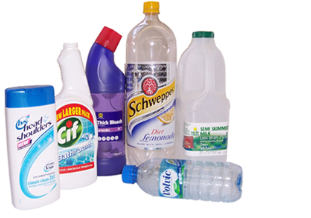 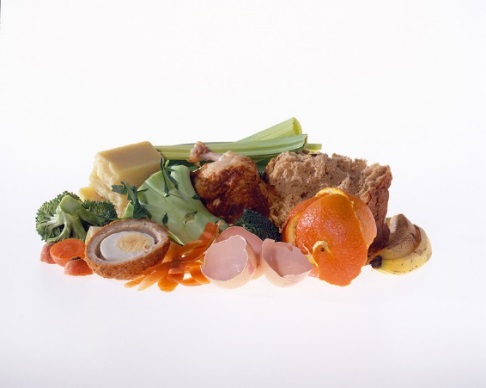 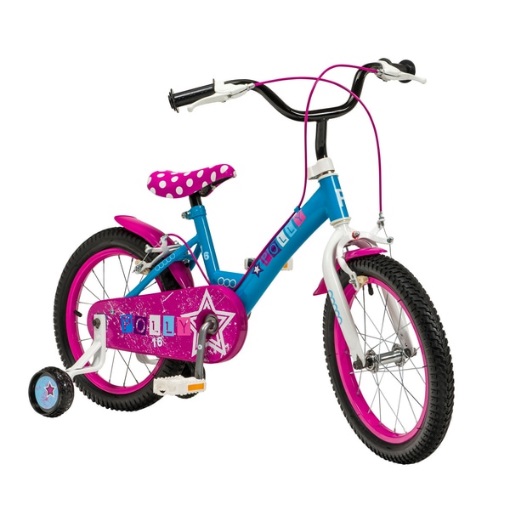 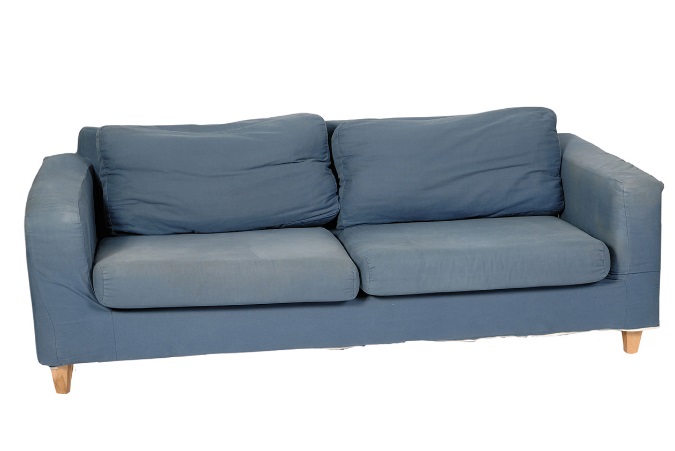 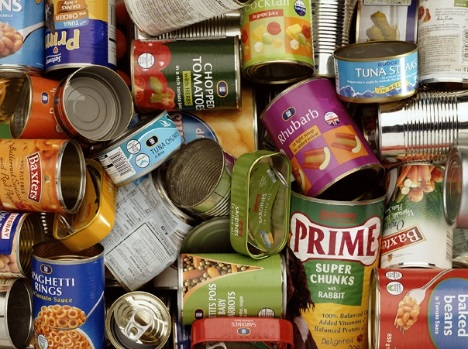 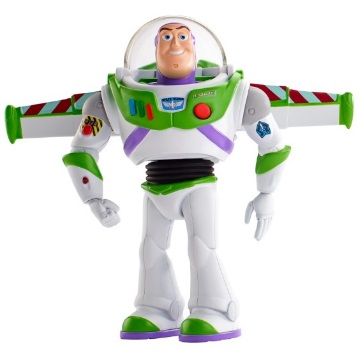 4
In the UK we produce 31 MILLION TONNES of waste a year!
31 million tonnes
= 
3.5 million Double decker buses!
[Speaker Notes: equivalent to the weight of three and a half million double-decker buses, a queue of which would go around the world two and a half times.]
Why is waste a problem?
Discuss this amongst yourselves for 2 minutes

Think about:
Social problems caused by waste
Environmental problems caused by waste
Economic problems caused by waste
7
Why is waste a problem?
Environmental
Waste in our environment can damage habitats, harm animals and enter food chains. 
Some materials take a long time to break down and they will accumulate in the environment
Economic
Disposing of waste can be expensive especially some materials that are hard to recycle 
Living near landfill sites can lower the value of properties
Waste sent to landfill is subject to tax
Social
Accumulation of waste and improper disposal can lead to health problems 
Waste can take up a lot of space, leaving less space for building housing, parks and farms.
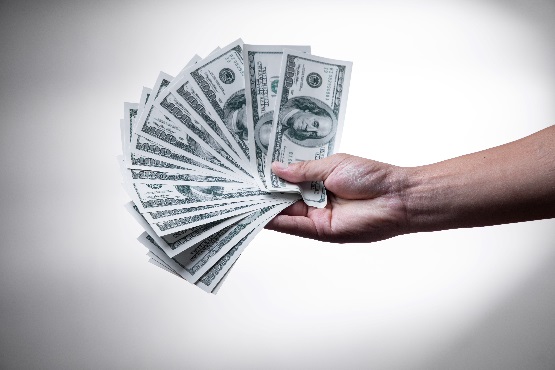 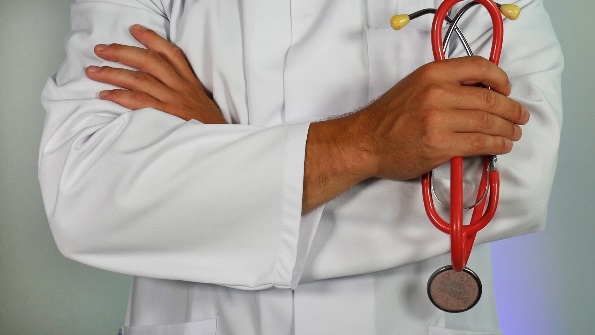 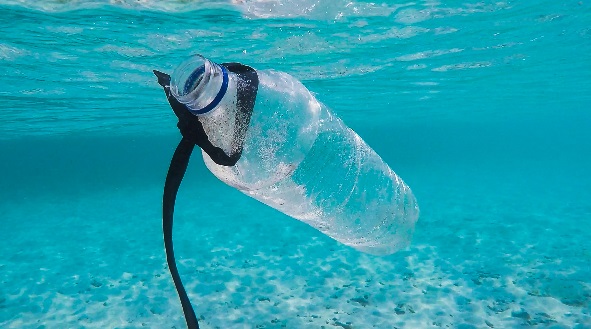 8
The 3R’s
Make less waste in the first place
Use things again instead of throwing them away
Recycle the correct things as much as possible so that they can be made into new things
9
Examples of the 3Rs
Reduce
Think before you buy and only buy things that you need
Redesigning items so that they use fewer resources to make them 
Think about the packaging before you buy
8 servings
Which will make more waste?
24 servings
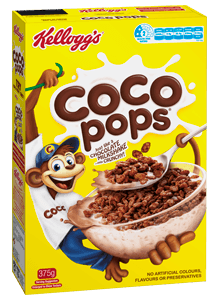 8 Cardboard boxes
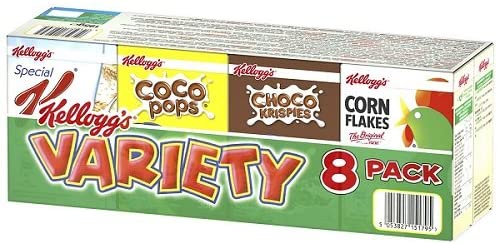 1 Cardboard box
8 inside bags
1 inside bag
All wrapped in plastic film
No plastic film
£2.30 or 29p a serving
£4.00 or 16p a serving
10
Examples of the 3Rs
Reuse
Using reusable items instead of disposable ones e.g. water bottles and shopping bags 
Repairing broken items instead of throwing them away 
Buying second hand rather than new e.g. furniture, toys and clothes
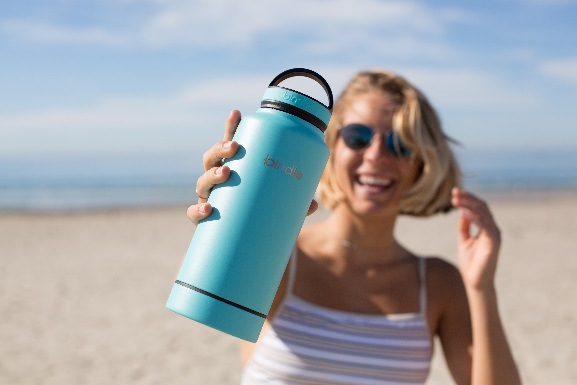 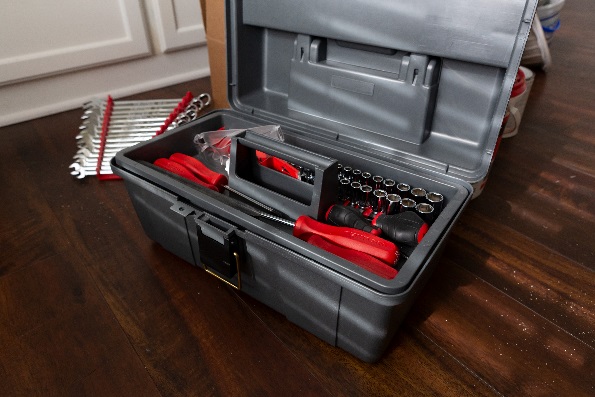 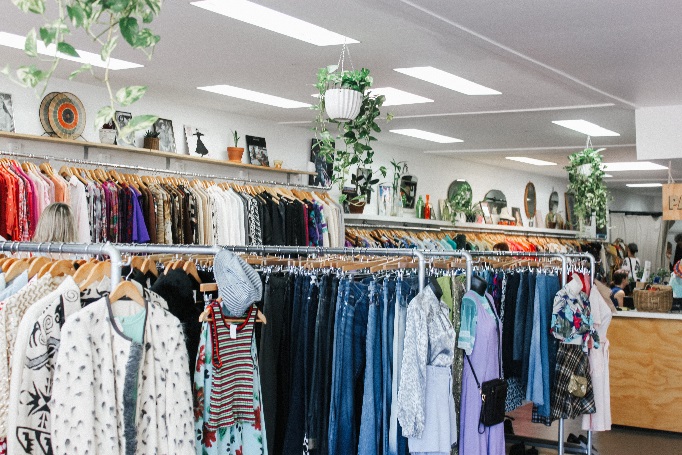 11
Examples of the 3Rs
Recycling
Putting the correct items in the correct bins at home (and, if possible,  at school)
Keeping a recycling bin in your bedroom or bathroom
Taking your recycling to the recycling centre or bring bank
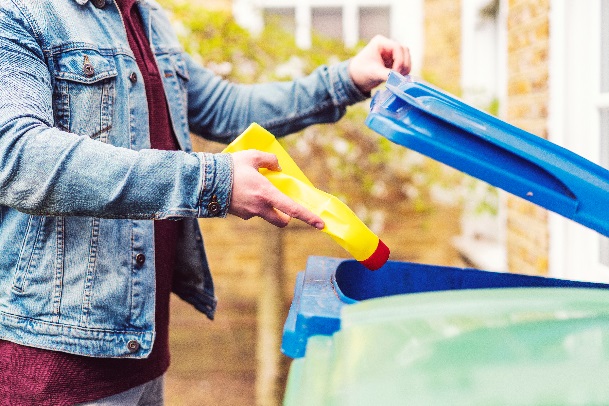 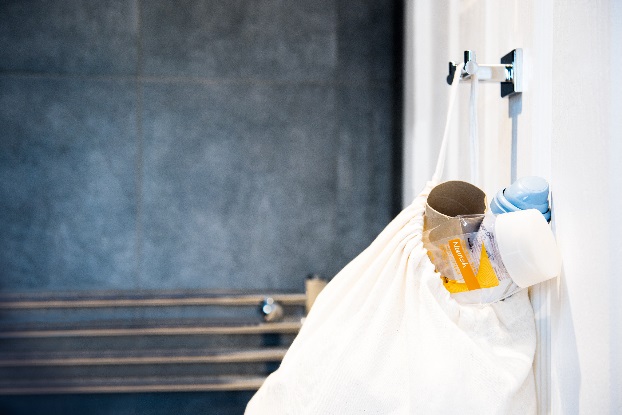 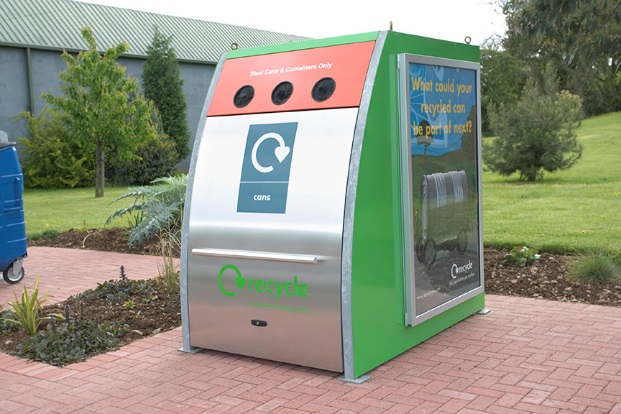 Raise your hand if you recycle at home
12
Recycling rates by country
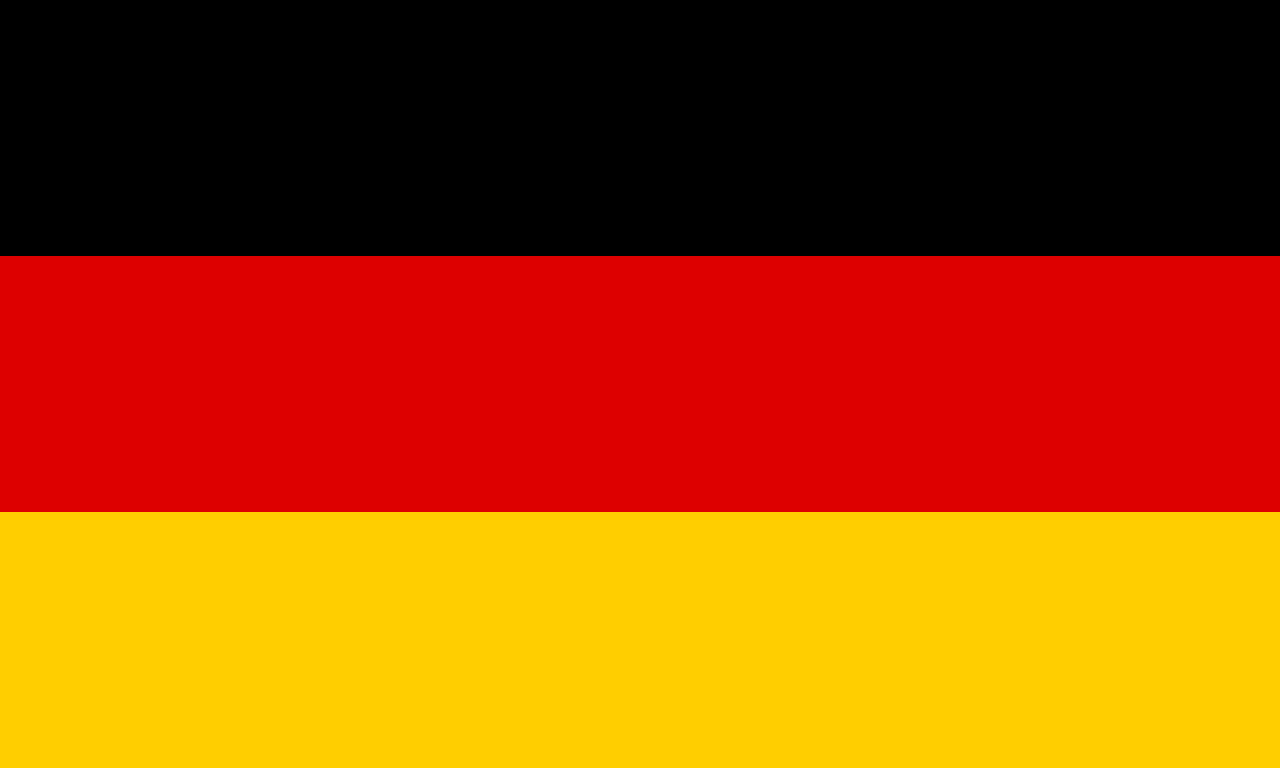 1. Germany
65%
2. South Korea
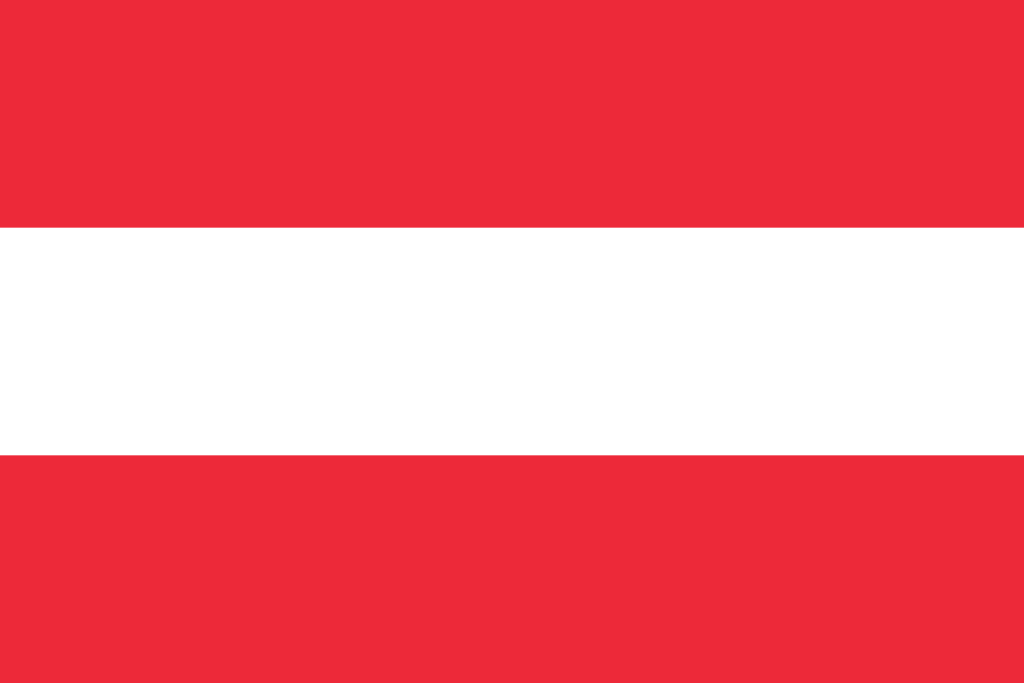 3. Austria
58%
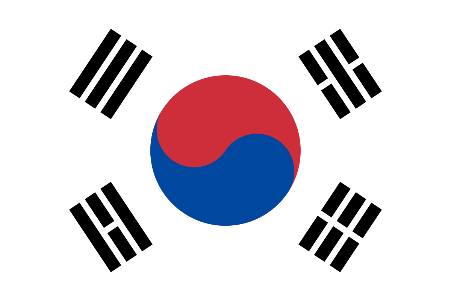 59%
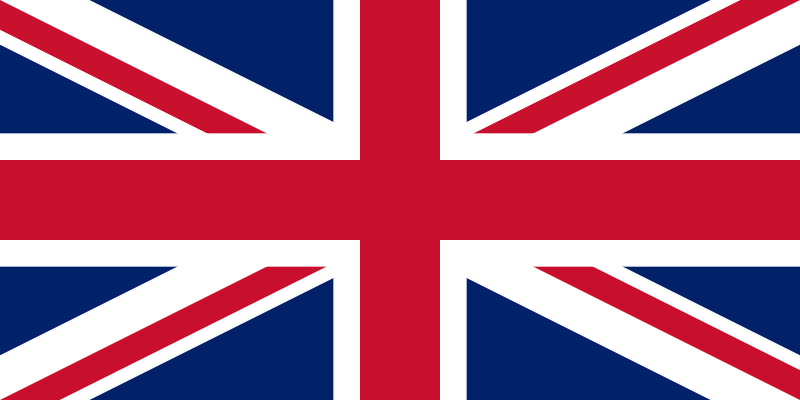 13. United Kingdom
45%
[Speaker Notes: Germany 65%
South Korea 59%
Austria 58%
UK 45%]
Recycling rates in South Yorkshire
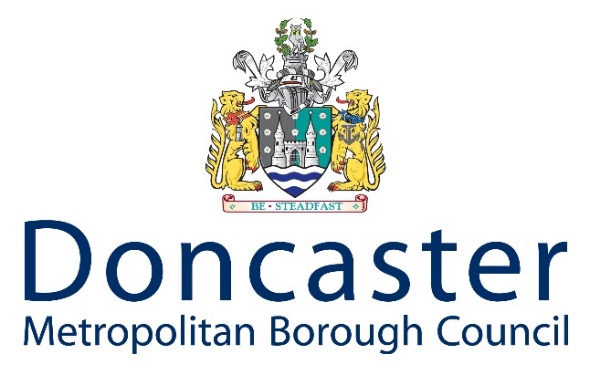 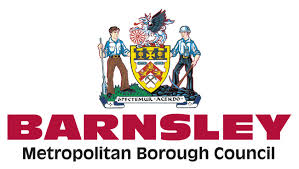 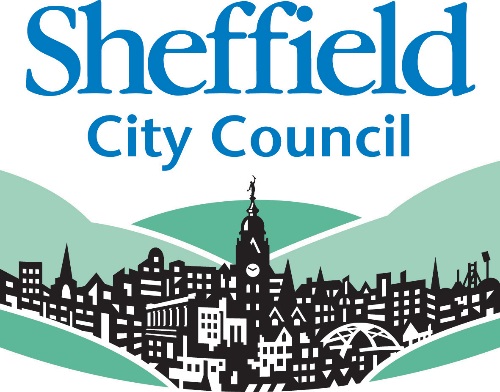 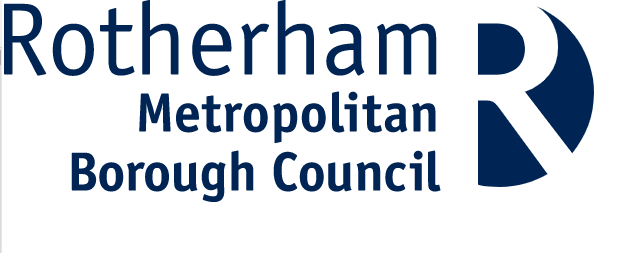 Sheffield:
31%
Doncaster: 46.4%
Rotherham: 44.6%
Barnsley: 46.5%
*Data from 2018/19
14
To help bin-workers, we sort our waste into different colour bins
15
In Sheffield, we have 4 bins
The blue bin
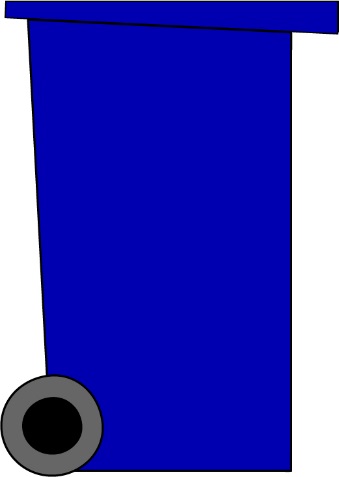 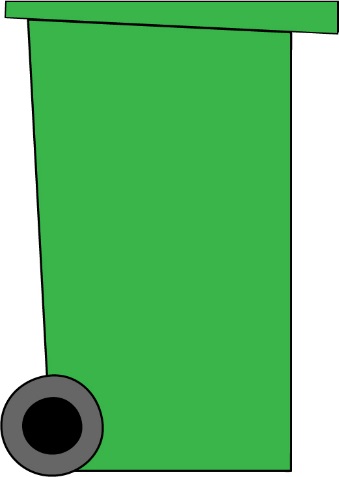 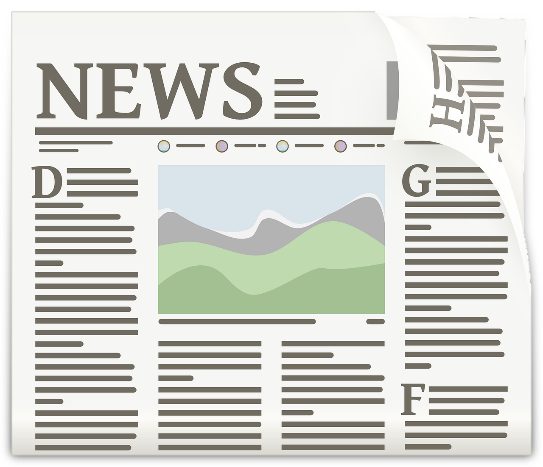 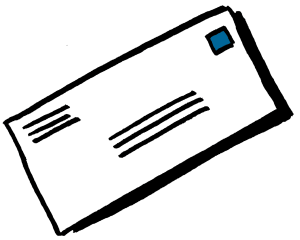 Envelopes
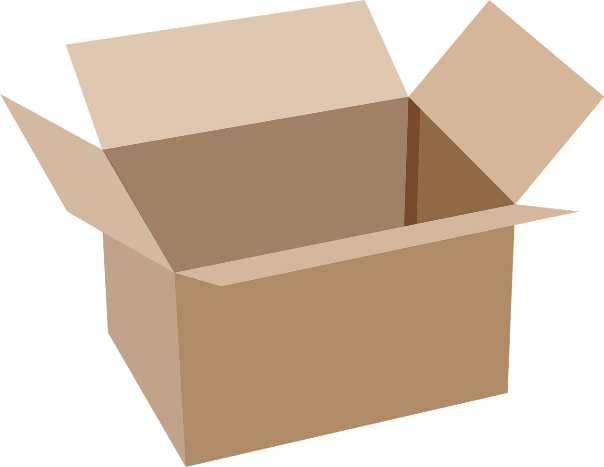 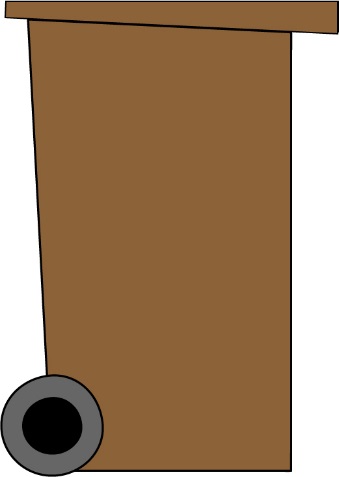 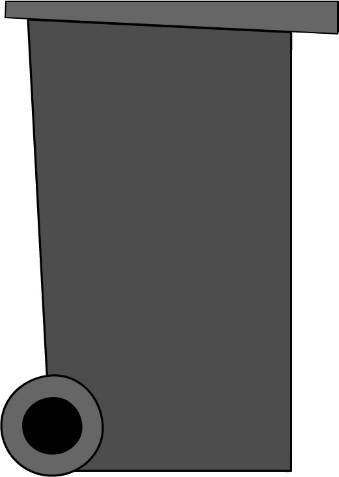 Newspapers
Cardboard
16
In Sheffield, we have 4 bins
The green bin
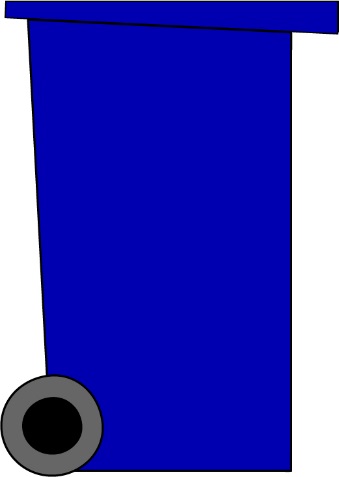 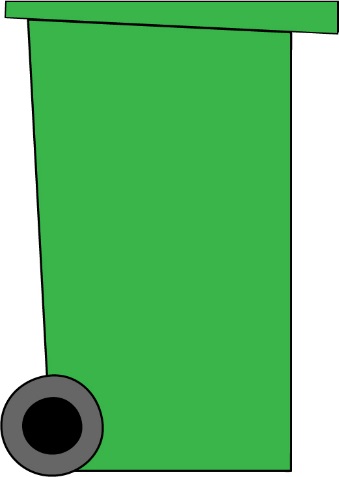 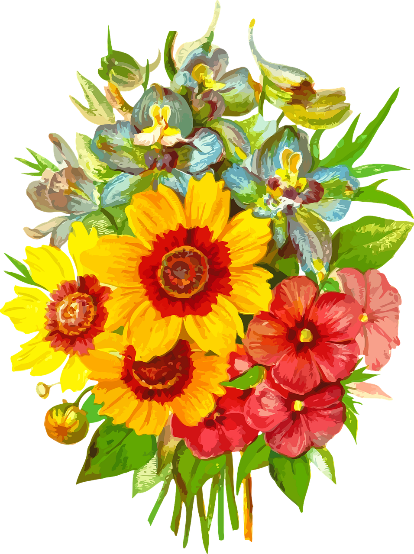 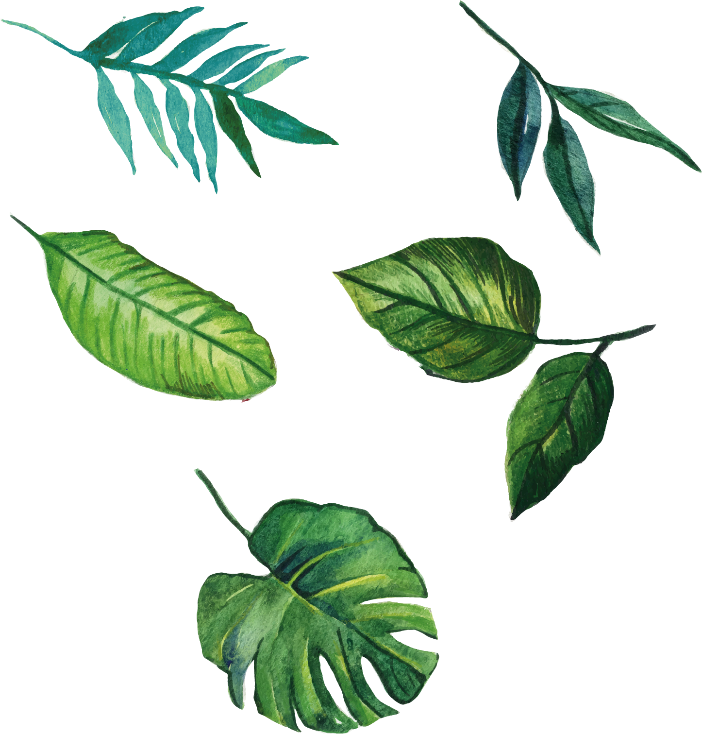 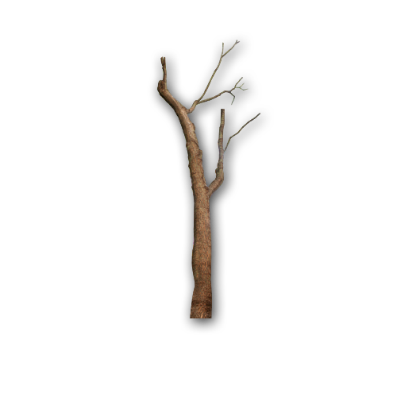 Leaves
Flowers
Twigs
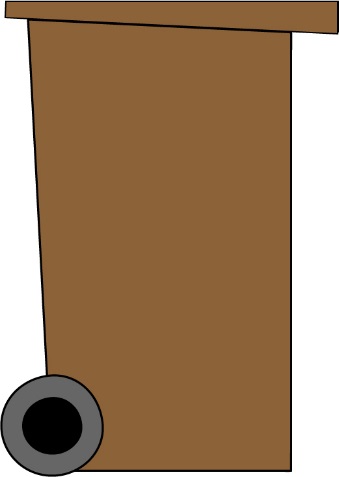 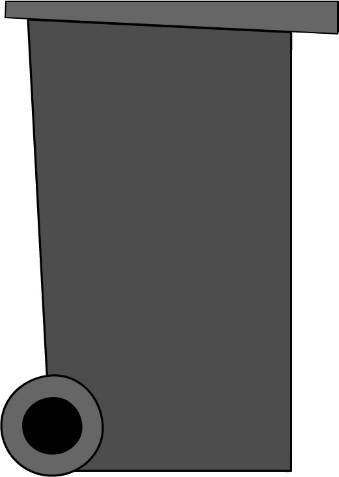 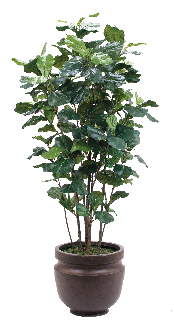 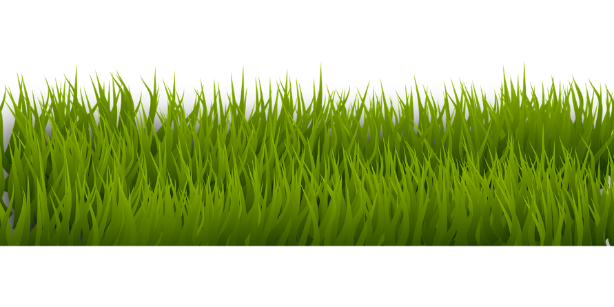 Plants
Grass cuttings
17
[Speaker Notes: *Some people don’t have this bin]
In Sheffield, we have 4 bins
The brown bin
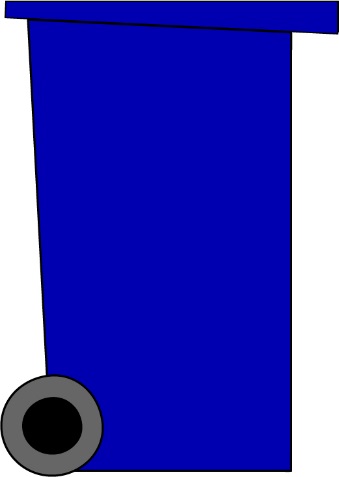 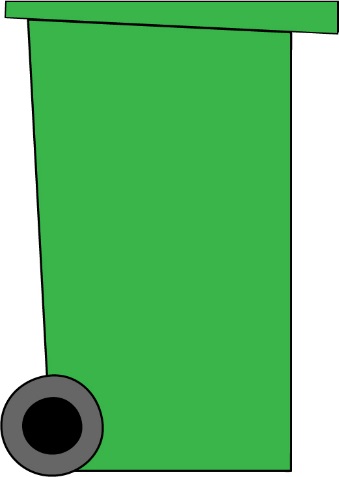 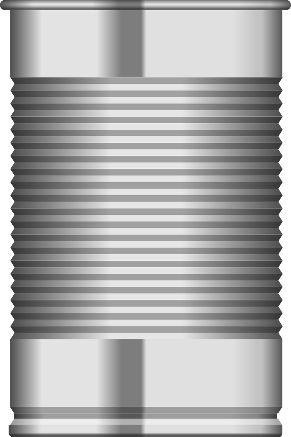 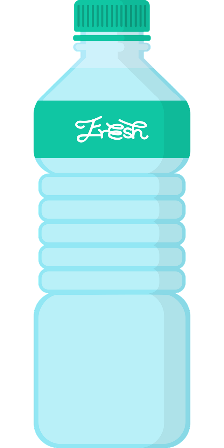 Tins
Plastic
bottles
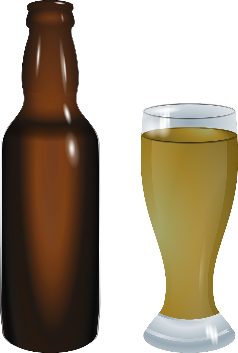 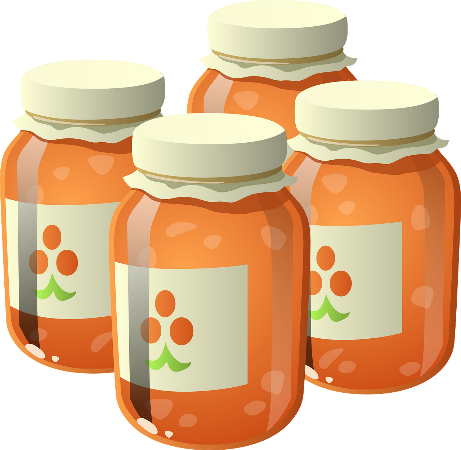 Cans
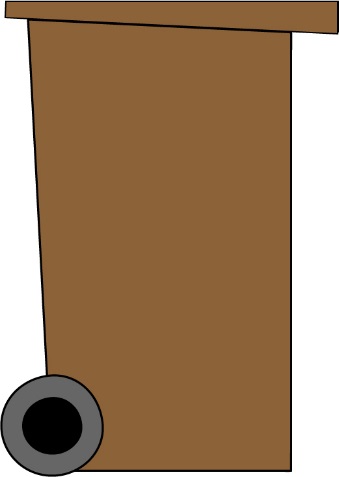 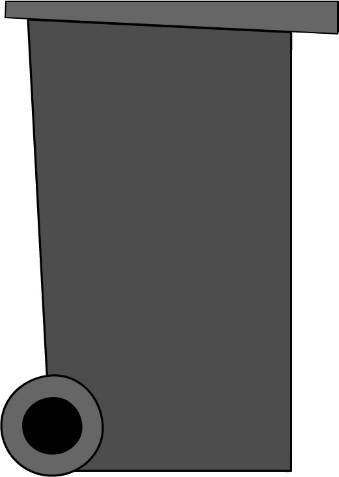 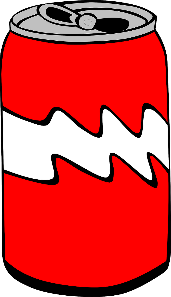 Glass jars
Glass bottles
18
In Sheffield, we have 4 bins
The black bin
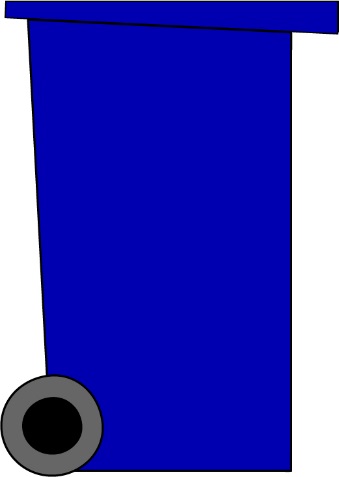 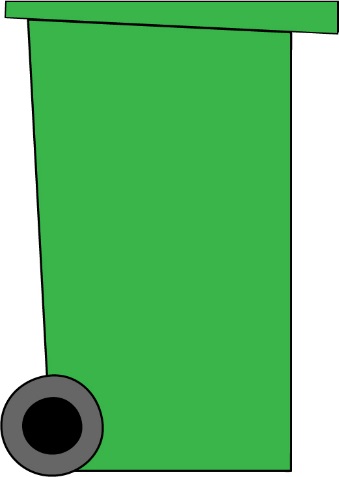 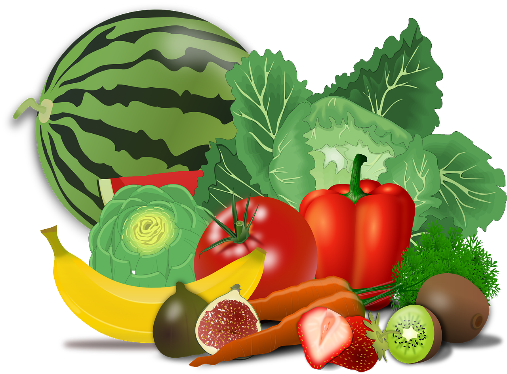 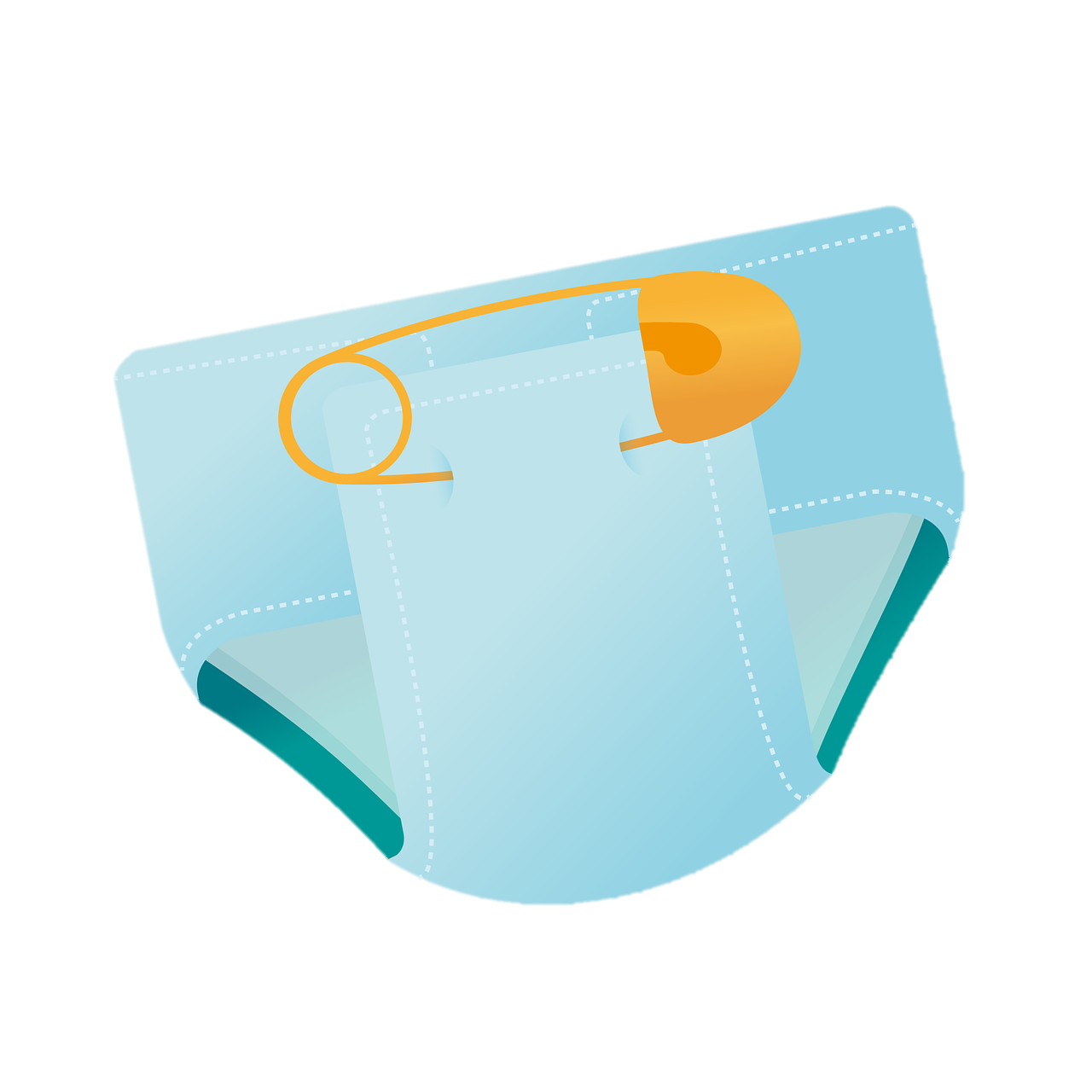 Nappies
Food waste
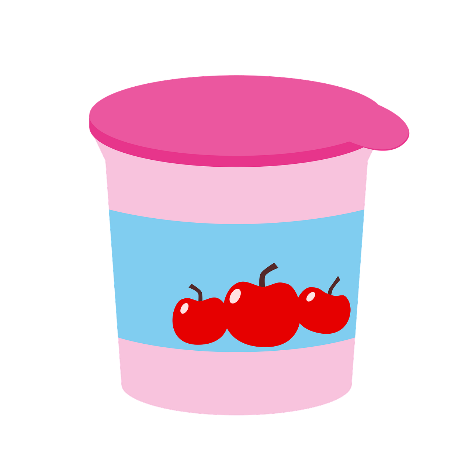 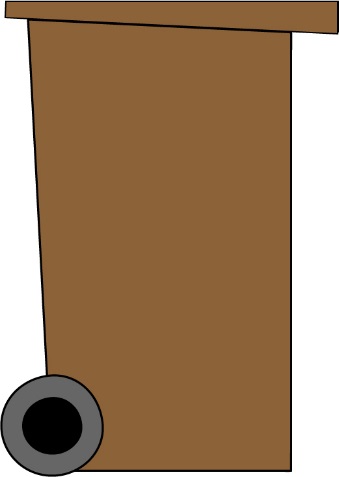 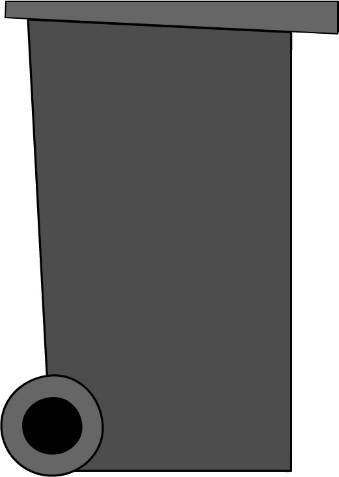 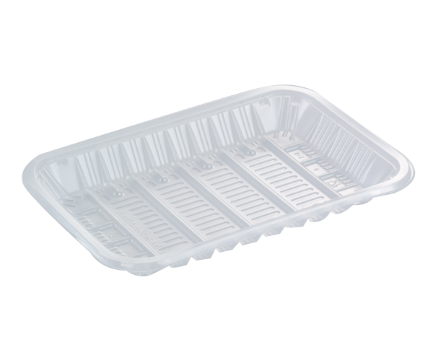 Plastic pots
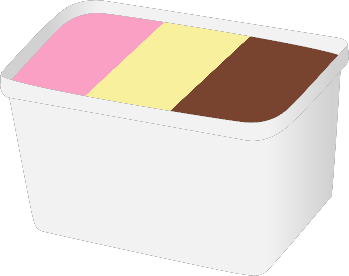 Plastic trays
Plastic tubs
19
Why should we recycle?
Recycling means we can turn our waste into new things!
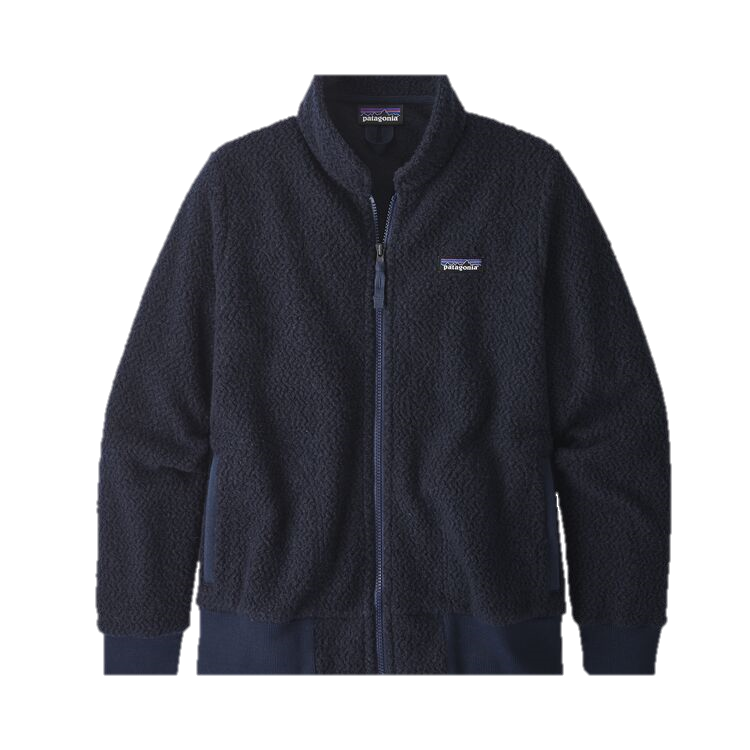 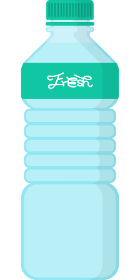 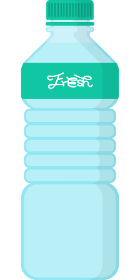 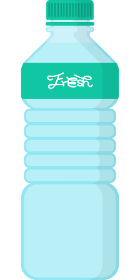 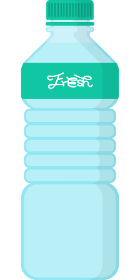 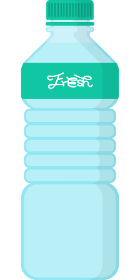 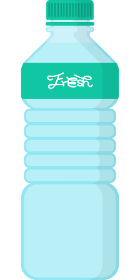 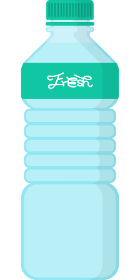 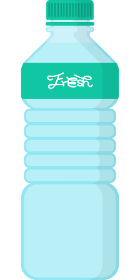 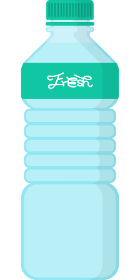 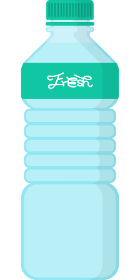 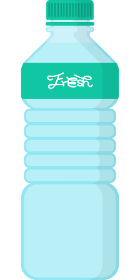 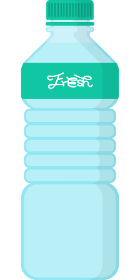 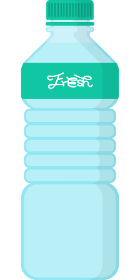 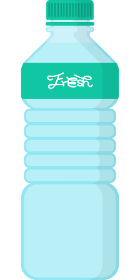 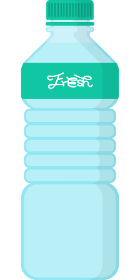 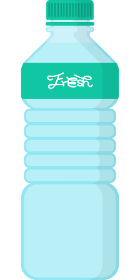 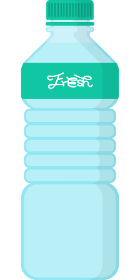 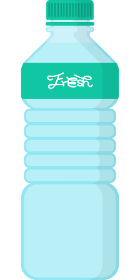 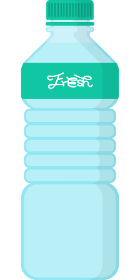 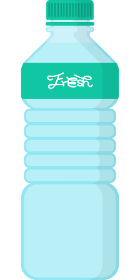 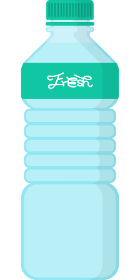 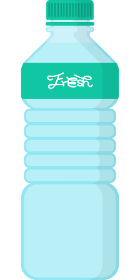 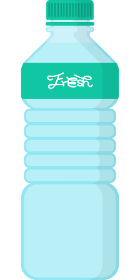 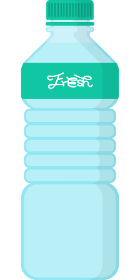 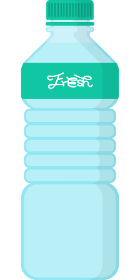 20
Why should we recycle
Recycling saves our resources
Many of the resources we use are finite meaning that they take a long time to replenish and therefore can be very limited.

The more materials and products we make, the quicker our resources get used. 

It is important to recycle so that we can keep our resources useful for longer
Resources
‘Stuff’ we make
21
Why should we recycle?
Recycling saves energy!
By recycling just one glass bottle, enough energy is saved to power a light bulb for four hours.
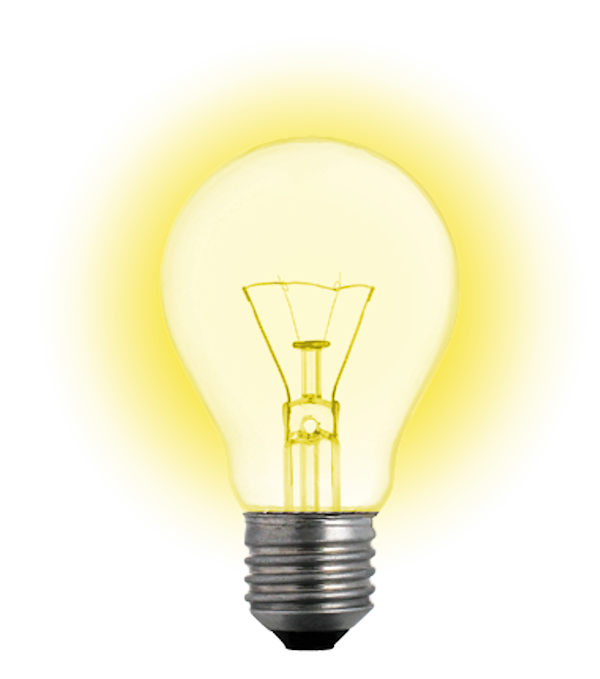 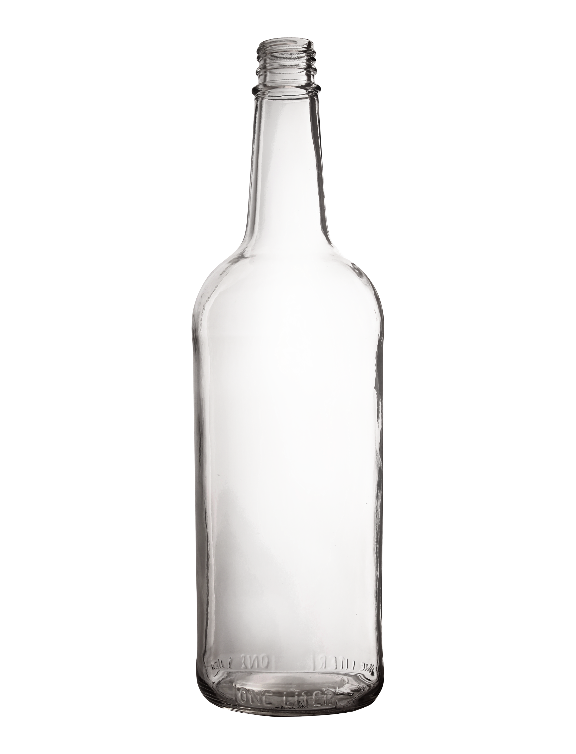 22
Why should we recycle?
Becoming more sustainable
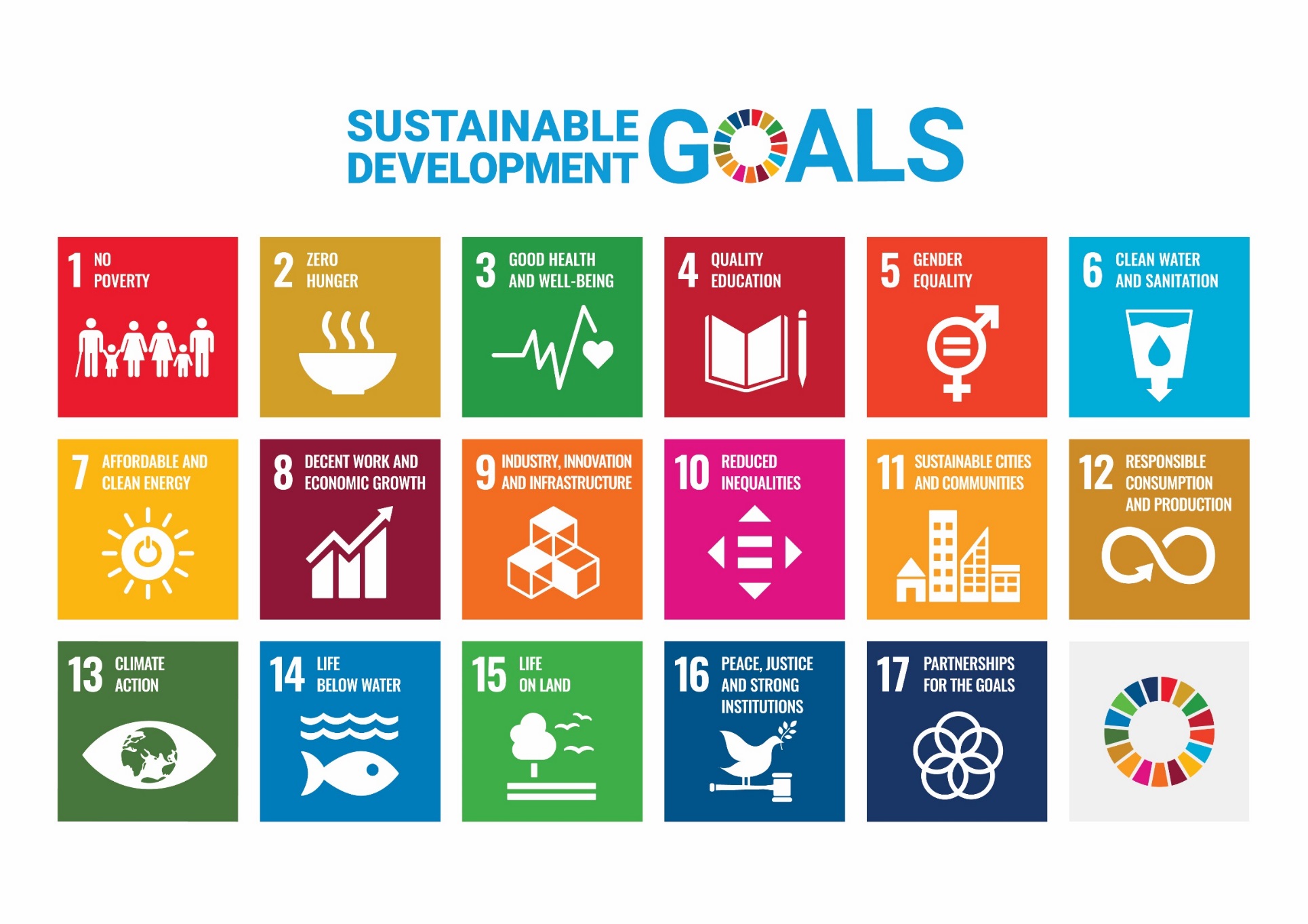 By recycling at home, we are helping to achieve these goals!
23
Why should we recycle?
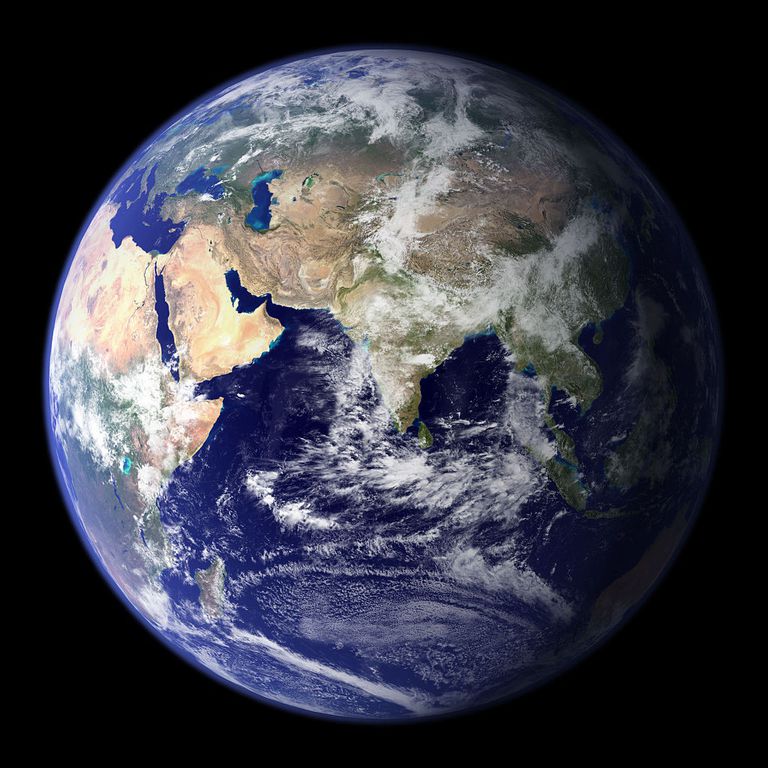 Recycling saves our planet
If the entire planet used resources at the rate the UK does, we would need 2.4 Earths to support us
We only have one planet Earth, so it is really important that we look after it!
24
How can you help?
Remember the 3 R’s!
Make less waste in the first place
Use things again instead of throwing them away
Recycle the correct things as much as possible so that they can be made into new things
25
The 3Rs at home and school
Shop smartly and think about the waste created by the packaging
Use a reusable water bottle rather than a disposable one 
Donate any of your unwanted clothes to charity or give them to friends and family
Use reusable batteries 
Have a recycling bin your bathroom and bedroom so that you don’t forget anything!
Put things in the correct recycling bin at home. If you are unsure, ask your parents or check on your Council’s website
26